PHARMACEUTICAL  AEROSOLs
Prof. G. B. Patil
HRPIPER, Shirpur
Definition
Packaging of therapeutic active ingredients in a pressurized system.
 
   Aerosols are depends on the power of compressed or liquefied gas to expel the contents from containers.
Advantages
A dose can be removed with out contamination of materials. 

The medication can be delivered directly to the affected area in a desired form, such as spray, steam, quick breaking foam or stable foam.

Irritation produced by the mechanical application of topical medication is reduced or eliminated.

Ease of convenience of application.

Application of medication in thin layer
Components of aerosols
Propellant


 Container


  Valve & actuator


 Product concentrate
Propellant
It is responsible for developing the power pressure with in the container and also expel the product when the valve is opened and in the atomization or foam production of the product.
For oral and inhalation eg.
                              Fluorinated hydrocarbons
                              Dichlorodifluromethane (propellant 12)
                              Dichlorotetrafluromethane (propellant 114)
Topical preparation
                              Propane 
                              Butane
                              Isobutane
Compound gases
                              Nitrogen
                              Carbon di oxide
                              Nitrous oxide
Containers
They must be stand at pressure as high as 140 to 180 psig (pounds per sq. inch gauge)  at 1300 F.
A. Metals
1. Tinplated steel
(a) Side-seam (three pieces)
(b) Two-piece or drawn
(c) Tin free steel
2. Aluminium 
(a) Two-piece
(b) One-piece (extruded or drawn)
3. Stainless steel
B. Glass
1. Uncoated glass
2. Plastic coated glass
Physiochemical properties of propellants

    Vapor pressure

    Boiling points

    Liquid density
Valves
  To delivered the drug in desired form.
  To give proper amount of medication.
  Not differ from valve to valve of medication     	in pharmaceutical preparation.
Types
 -  Continuous spray valve
 -  High speed production technique.
 -  Metering  valves
Dispersing of potent medication at proper dispersion/ spray approximately 50 to 150 mg ±10 % of liquid materials at one time use of same valve.
Valve components
Ferrule or mount cap

 Valve body or 	  	 housing

  Stem

  Gasket

  Spring

  Dip tube
Actuator
	To ensure that aerosol product is delivered in the proper and desired form.
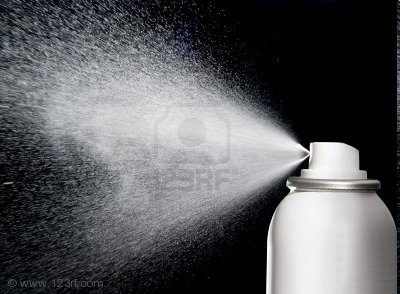 Different types of actuators
  Spray actuators
  Foam actuators 
  Solid steam actuators
  Special actuators
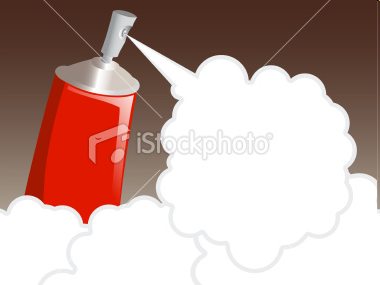 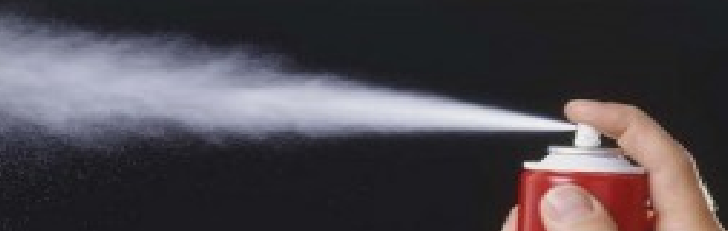 Formulation of pharmaceutical aerosols
            Contains two essential components
  Product concentrate
  Propellant
Product concentrate
Product concentrate contains ingredients or mixture of active ingredients and other such as solvents, antioxidants and surfactants.
Propellant
May be single or blend of various propellants
  Blends of propellant used in a p’ceutical formulation to achieve desired solubility characteristics or various surfactants are mixed to give the proper HLB value for emulsion system.
  To give the desired vapor pressure, solubility & particle size.
Parameters consideration 


  Physical, chemical and p’ceutical properties of active ingredients.

  Site of application
Types of system 

  Solution system
  Water based system
  Suspension or Dispersion systems
  Foam systems
 	1.  Aqueous stable foams
    2.  Nonaqueous stable foams
	3.  Quick-breaking foams
	4.  Thermal foams
  Intranasal aerosols
Manufacturing of Pharmaceutical Aerosols

    Apparatus

   Pressure filling apparatus

   Cold filling apparatus

   Compressed gas filling apparatus
Quality control for pharmaceutical aerosols

  Propellants
  Valves, actuator and dip tubes
  Testing procedure
  Valve acceptance
  Containers
  Weight checking
  Leak testing
  Spray testing
Evaluation parameters of pharmaceutical aerosols	
A.  Flammability and combustibility
  Flash point
  Flame extension, including flashback
B.  Physiochemical characteristics  
Density 
 Moisture content
Identification  of propellant(s)
 Concentrate-propellant ratio
Vapor pressure
C.  Performance 
  Spray pattern
  Aerosol valve discharge rate
  Dosage with metered valves
  Net contents
  Foam stability
  Particle size determination
  Leakage 
D.  Biologic characteristics
E.  Therapeutic activity
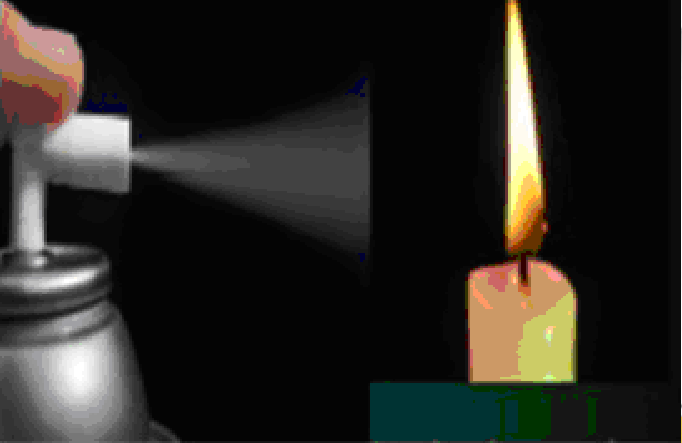 Flame Projection 
	This test indicates the 
		effect of an aerosol  
		formulation on the 
		extension of an open 
		flame.

      Product is sprayed for 4 sec. into flame.

      Depending on the nature of formulation, the 	fame is extended, and exact length was 	measured with ruler.
Flash point
  Determined by using standard Tag Open Cap 
	  Apparatus.

Step involves are 

Aerosol product is chilled to temperature of       - 25 0 F and transferred to the test apparatus.
Temperature of test liquid increased slowly,   and the temperature at which the vapors ignite is taken a flash point.
Calculated for flammable component, which in case of topical hydrocarbons.
Vapor pressure 

Determined by pressure gauge 

Variation in pressure indicates the presence of air in headspace.

A can punctuating device is available for accurately measuring vapor pressure.
Density
Determined by  hydrometer or a pycnometer.
Step involves are 
 A pressure tube is fitted with metal fingers               and hoke valve, which allow for the    introduction of liquids under pressure.
 The hydrometer is placed in to the glass     pressure tube.
Sufficient sample is introduced through the  valve to cause the hydrometer to rise half        way up the length of the tube.
The density can be read directly.
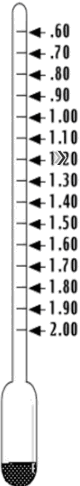 Moisture content
Method used  --  Karl Fischer method
G. C has also been used
Identification of propellants
G.C,
I.R Spectrophotometry
Aerosol valve discharge rate 
 Determined by taking an aerosol known weight and     discharging the contents for  given time using standard 	apparatus. 
 By reweighing the container after time limit has expired, 	the change in weight per time dispensed is discharge  rate,
 Expressed as  gram per seconds.
Dosage with metered valves
Amt. of medication actually received by the patient.
Reproducibility has been determined by assay technique,
Another method is that, involves accurate weighing of filled container fallowed by dispersing of several doses, container can reweighed, and difference in weight divided  by  No. of dose,  gives the average dosage.
Reproducibility of dosage each time the valve is dispersed
Net contents
Weight method
Filled full container, and dispensing the contents

Foam stability
 Visual evaluation
 Time for a given mass to penetrate the foam
 Times for given rod that is inserted into the                      
    foam  to fall 
 The use of rotational viscometers
Cascade impactor
Particle size determination

Cascade impactor
Light scatter decay method 

Cascade impactor
Operates on the projected through a series of nozzle and glass slides at high viscosity, the large particles become impacted first on the lower velocity stages, and the smaller particles pass on and are collected at high velocity stages.

These particles ranging from 0.1 to 30 micron and retaining on RTI.
Modification made to improve efficacy
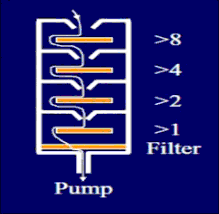 Light Scattering method
		Porush, Thiel and Young used light scattering method to determine particle size.
		As aerosols settle in turbulent condition , the change in light intensity of Tyndall beam is measured

		Sciarra and Cutie developed method based on practical size distribution.
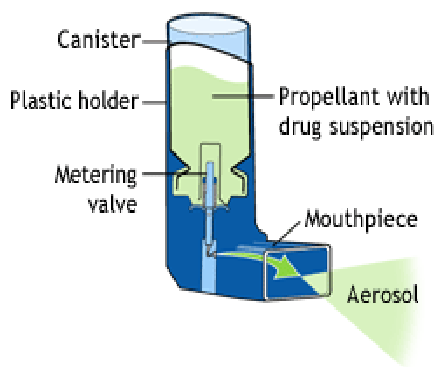 Metered dose inhaler

To increased interest in 
	modifying metered dose 
	inhalers (MDIs) to
	minimize the number of 
Administration error
	and to improve the 
	drug delivery of aerosols 
	particles into the drug 
	delivery system of the 
	nasal passageways and 
	respiratory tract.
Dry Powder Inhalers (DPIs)

Drug is inhaled as a cloud of fine particles. The drug is either preloaded in an inhalation device or filled into hard gelatin capsule or foil blister discs which are loaded in to a device prior to use.
Dry powder inhalers are devices through which dry powder formulation of an active drug is delivered for local or systemic action via pulmonary route.
They are bolus drug delivery systems that contain solid drug substance that is suspended or dissolved in a non-polar propellant that is fluidized when the patient inhales.
Ideal DPI
Effective dosing
Uniform dose
Targeted delivery
Operable at low inhalation flow rates
Efficient device
Easy to use
FORMULATION
DPI formulations are generally engineered composites, containing a drug material of micron size formulated with or without a large carrier material. 
The formulation is formulated around a device that when actuated by patient is capable of producing a respirable aerosol cloud that penetrates the respiratory tract and reaches the site of action.
STEPS INVOLVED IN FORMULATION
Active Pharmaceutical Ingredient (API) production.
Formulation of API with or without carriers.
Integration of the formulation into device.
DPI Design Issues
Inhaler design, especially the geometry of the mouth piece, is critical for patients to produce an air flow sufficient to lift the drug from the dose chamber, break up the agglomerates in the turbulent air stream and deliver the drug dose to the lungs as therapeutically effective fine particles.
Principle of operation
When the patient actuates the DPI and inhales, airflow though the device creates shear and turbulence; air is introduced in to the powder bed and the static powder blend is fluidized and enters the patient airways. There the drug particles separate from the carrier particles and are carried deep into the lungs to exert the effects.
Evaluation
Appearance
Identity
Microbial limits
Water content
Extractives
Drug related impurities
Particle analysis
Drug content per unit dose/dose delivery
Advantages
Propellant free design
Less need for patient coordination
Less potential for formulation problems
Environmental sustainability
Less potential for extractable from device components
Disadvantages
Dependency on patient inspiration flow rate and profile
Device resistance and other device issues
More expensive than pressurized MDI
Complex development and manufacture
Not available world wide
Greater potential problems in dose uniformity
THANK YOU


                                      Prof. Ganesh B. Patil
                                        gbp84@rediffmail.com